LA PRACTICA DE LA JUSTICIA
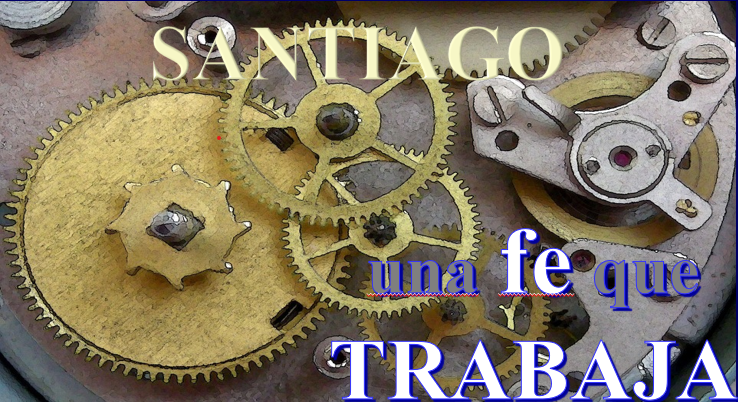 Dr. Andy Woods
Pastor Principal – Sugar Land Bible Church
Presidente – Seminario Teológico Chafer
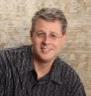 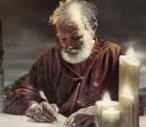 Respondiendo Once Preguntas
¿Quién lo escribió? – Santiago
¿Qué sabemos acerca del autor? – Es el  ½ Hermano de Cristo
¿Quién fué la audiencia? – Judios creyentes en la Diaspora
¿Desde dónde fué escrito? – Jerusalén
¿Cuando fué escrito el libro? – d.C. 44‒47
¿Cuál fue la ocasión del libro? – La Práctica de la Justicia
¿Cuál es el propósito del libro? – Alcanzar la práctica de la justicia
¿De qué se trata el libro? – Práctica de la Justicia
¿Cuál es el tema del libro? – Vida Diaria
¿Qué hace este libro diferente? – Sentido Práctico
¿Cómo está organizado el libro? – Fe y Sabiduría
ESTRUCTURA DE SANTIAGO
Fe (Santiago 1:1‒3:12)
Sabiduría (Santiago 3:13‒5:20)
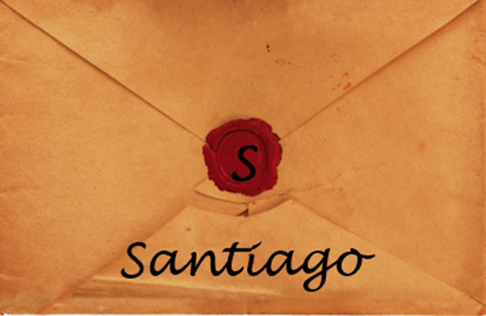 ESTRUCTURA DE SANTIAGO
Fe (Santiago 1:1‒3:12)
Sabiduría (Santiago 3:13‒5:20)
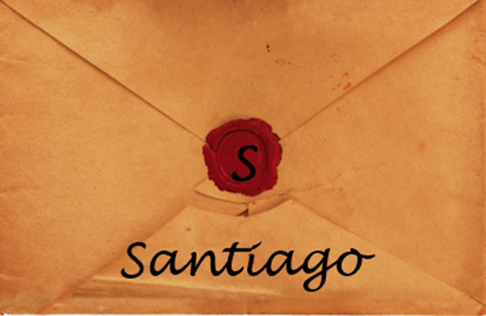 Estructura
Fe (1:1–3:12)
Pruebas (1:2-18)
Obediencia a la palabra (1:19-27)
Favoritismos (2:1-13)
Fe manifestada en obras (2:14-26)
Lengua (3:1-12)
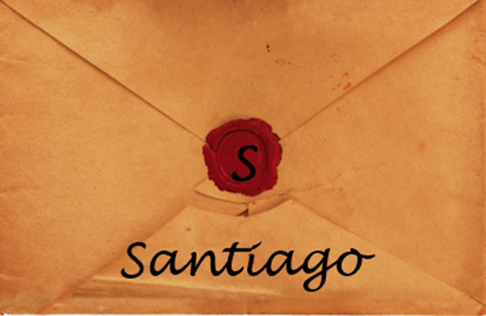 ESTRUCTURA DE SANTIAGO
Fe (Santiago 1:1‒3:12)
Sabiduría (Santiago 3:13‒5:20)
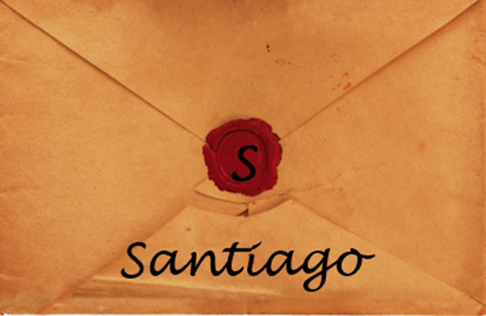 Estructura
Sabiduría (3:13–5:20)
Definición de Sabiduría (3:13-18)
Espiritualidad (4:1-12)
Comercio (4:13-17)
Uso de la riqueza (5:1-6)
Esperando el regreso del Señor (5:7-12)
Oración (5:13-18)
Restauración del hermano descarriado (5:19-20)
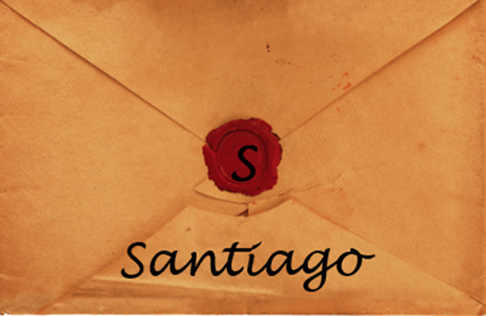 Estructura
Sabiduría (3:13–5:20)
Definición de Sabiduría (3:13-18)
Espiritualidad (4:1-12)
Comercio (4:13-17)
Uso de la riqueza (5:1-6)
Esperando el regreso del Señor (5:7-12)
Oración (5:13-18)
Restauración del hermano descarriado (5:19-20)
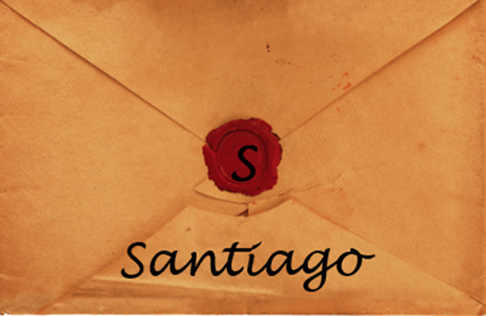 Sabiduría (3:13-18)
La sabiduría se demuestra con acciones (3:13)
Sabiduría humana o terrenal (3:14-16)
Sabiduría celestial  (3:17-18)
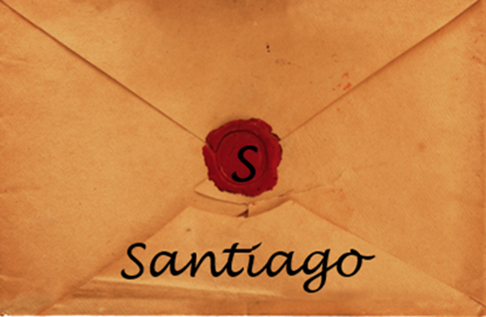 Estructura
Sabiduría (3:13–5:20)
Definición de Sabiduría (3:13-18)
Espiritualidad (4:1-12)
Comercio (4:13-17)
Uso de la riqueza (5:1-6)
Esperando el regreso del Señor (5:7-12)
Oración (5:13-18)
Restauración del hermano descarriado (5:19-20)
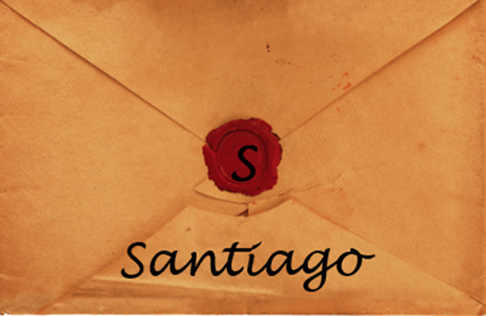 Vida Espiritual(4:1-12)
Evita las disputas (4:1-3)
Evita la mundanalidad (4:4-6)
Esencia de la sabiduría espiritual (4:7-12)
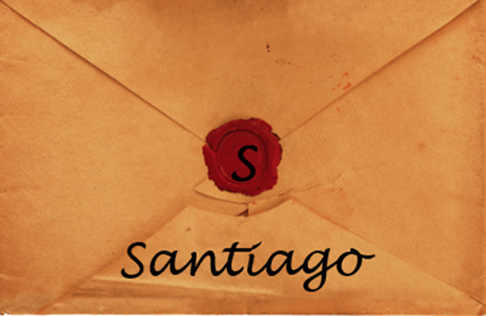 Vida Espiritual(4:1-12)
Evita las disputas (4:1-3)
Evita la mundanalidad (4:4-6)
Esencia de la sabiduría espiritual (4:7-12)
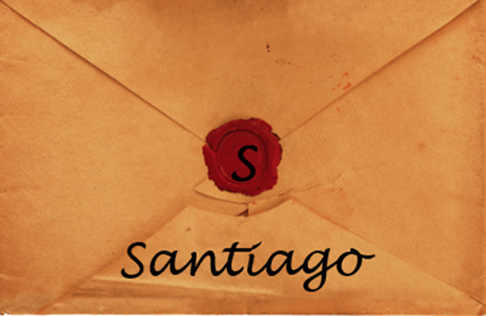 I. Evita las Disputas(4:1-3)
El problema (4:1a)
La fuente (4:1b-3)
Interna (4:1b-2a)
Falta de oración (4:2b)
Oración mal dirigida (4:3)
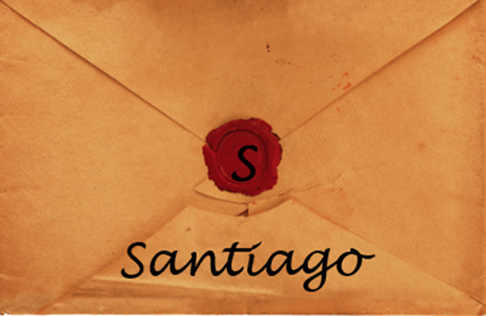 Vida Espiritual(4:1-12)
Evita las disputas (4:1-3)
Evita la mundanalidad (4:4-6)
Esencia de la sabiduría espiritual (4:7-12)
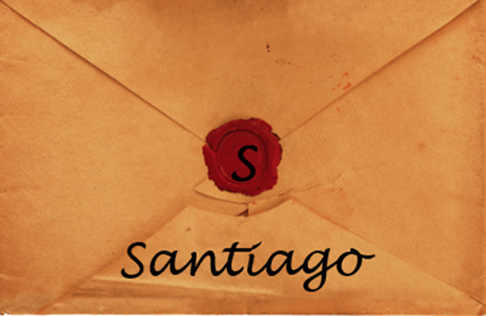 Nombres y Títulos que Demuestran la Autoridad Terrenal de Satanás después de la Caída(Job 1:7; 2:2; Lucas 4:5-8; Rom. 8:19-22)
Príncipe de este mundo (Juan 12:31; 14:30; 16:11)
Dios de esta era (2 Cor. 4:4)
Príncipe y potestad del aire (Efes. 2:2)
Con quién el creyente lucha (Efes. 6:12)
León rugiente (1 Pedro. 5:8)
El mundo entero está en su poder (1 Juan 5:19)
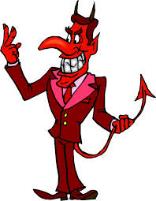 II. Evita la Mundanalidad(4:4-6)
Las consecuencias (4:4-5)
Enemistad con Dios (4:4)
Perturbar el Espíritu Santo (4:5)
La causa (4:6)
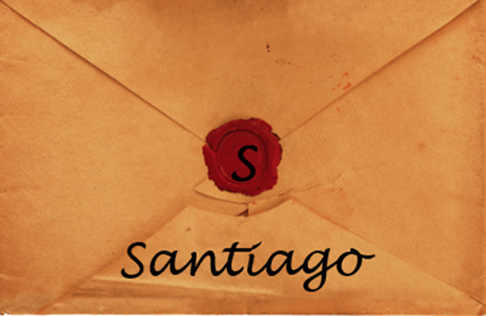 II. Evita la Mundanalidad(4:4-6)
Las consecuencias (4:4-5)
Enemistad con Dios (4:4)
Perturbar el Espíritu Santo (4:5)
La causa (4:6)
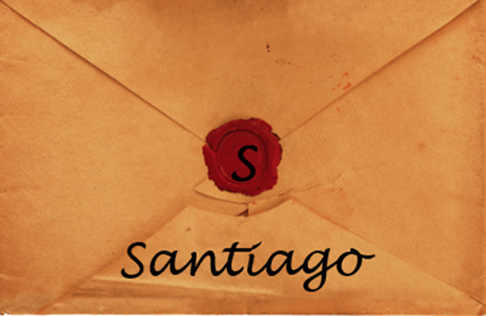 II. Evita la Mundanalidad(4:4-6)
Las consecuencias (4:4-5)
Enemistad con Dios (4:4)
Perturbar el Espíritu Santo (4:5)
La causa (4:6)
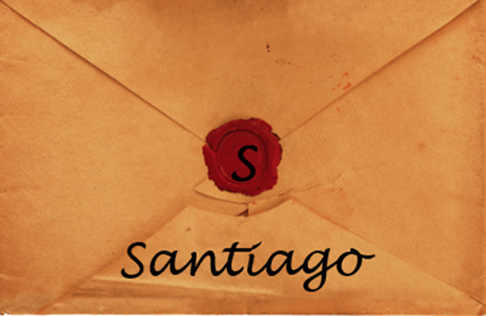 II. Evita la Mundanalidad(4:4-6)
Las consecuencias (4:4-5)
Enemistad con Dios (4:4)
Perturbar el Espíritu Santo (4:5)
La causa (4:6)
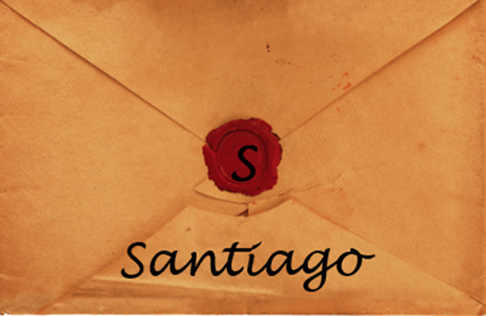 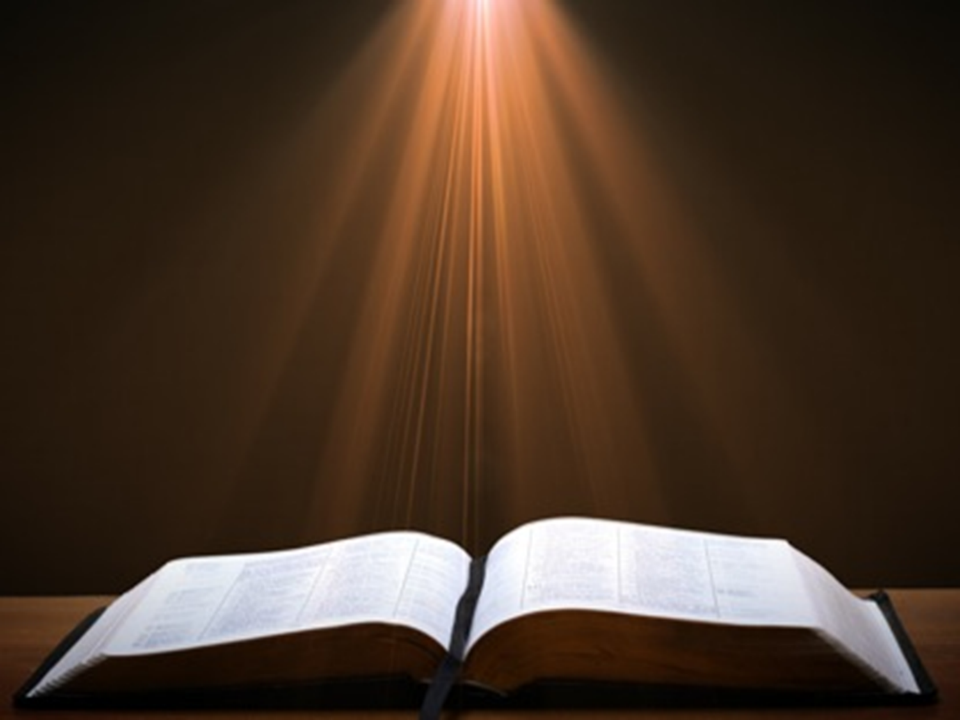 1 Samuel 16:13-14
13 Samuel tomó el cuerno de aceite y lo ungió en medio de sus hermanos. Y desde aquel día en adelante el Espíritu del SEÑOR descendió con poder sobre David.
Luego Samuel se levantó y regresó a Ramá.
14 El Espíritu del SEÑOR se apartó de Saúl, y un espíritu malo de parte del SEÑOR lo atormentaba.”
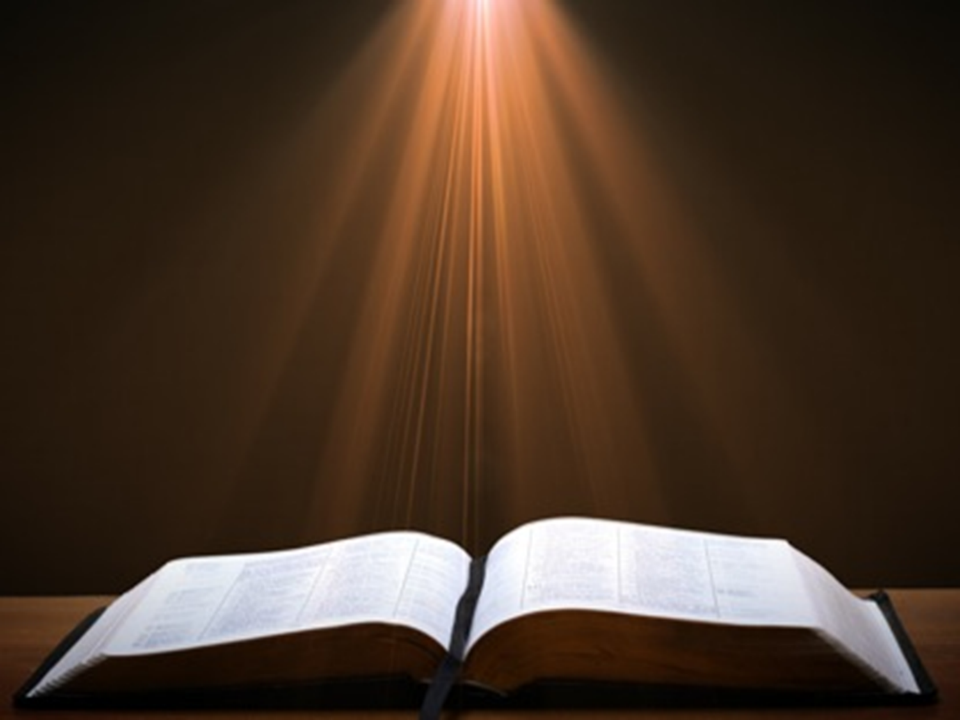 Juan 14:16-17
16 Y yo rogaré al Padre y les dará otro Consolador para que esté con ustedes para siempre. 17 Este es el Espíritu de verdad, a quien el mundo no puede recibir porque no lo ve ni lo conoce. Ustedes lo conocen, porque permanece con ustedes y está en ustedes.”
Audiencia
Judíos (1:1)
Persecución (Hechos 8:1-4; 11:19)
En Babilonia-Mesopotamia o Turquía Norte-Central?
Creyentes (Santiago 1:2-4)
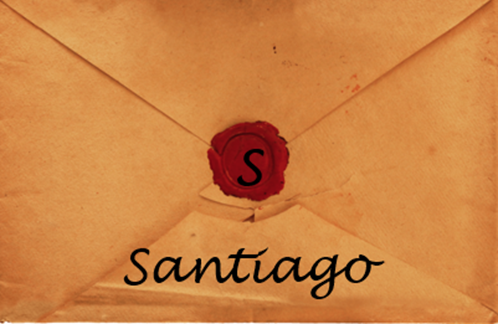 II. Evita la Mundanalidad(4:4-6)
Las consecuencias (4:4-5)
Enemistad con Dios (4:4)
Perturbar el Espíritu Santo (4:5)
La causa (4:6)
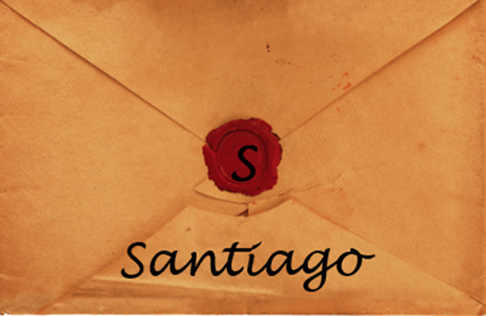 Estado Original y Primer Pecado (cont’)
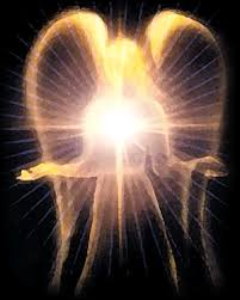 Isaias 14:12-15
5 “YO” (declaraciones)
Subiré al Cielo (13)
Levantaré mi trono hasta las estrellas de Dios (13)
Me sentaré en el Mt. de la asamblea (13)
Subiré sobre las alturas de las nubes (14)
Seré semejante al Altísimo (14)
Estado Original y Primer Pecado (cont’)
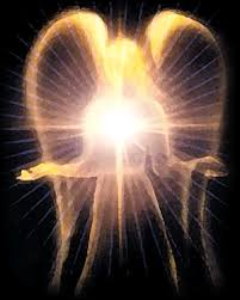 Isaias 14:12-15
5 “YO” (declaraciones)
Subiré al Cielo (13)
Levantaré mi trono hasta las estrellas de Dios (13)
Me sentaré en el Mt. de la asamblea (13)
Subiré sobre las alturas de las nubes (14)
Seré semejante al Altísimo (14)
Humildes Famosos(Prov. 16:18; 1 Pedro 5:5)
Sátanas (Isa. 14:12-15; Eze. 28:12-17; 1 Tim. 3:6)
Uzías (2 Cron 26:16)
Herodes (Acts 12:20-23)
Pablo (2 Cor 12:1-10)
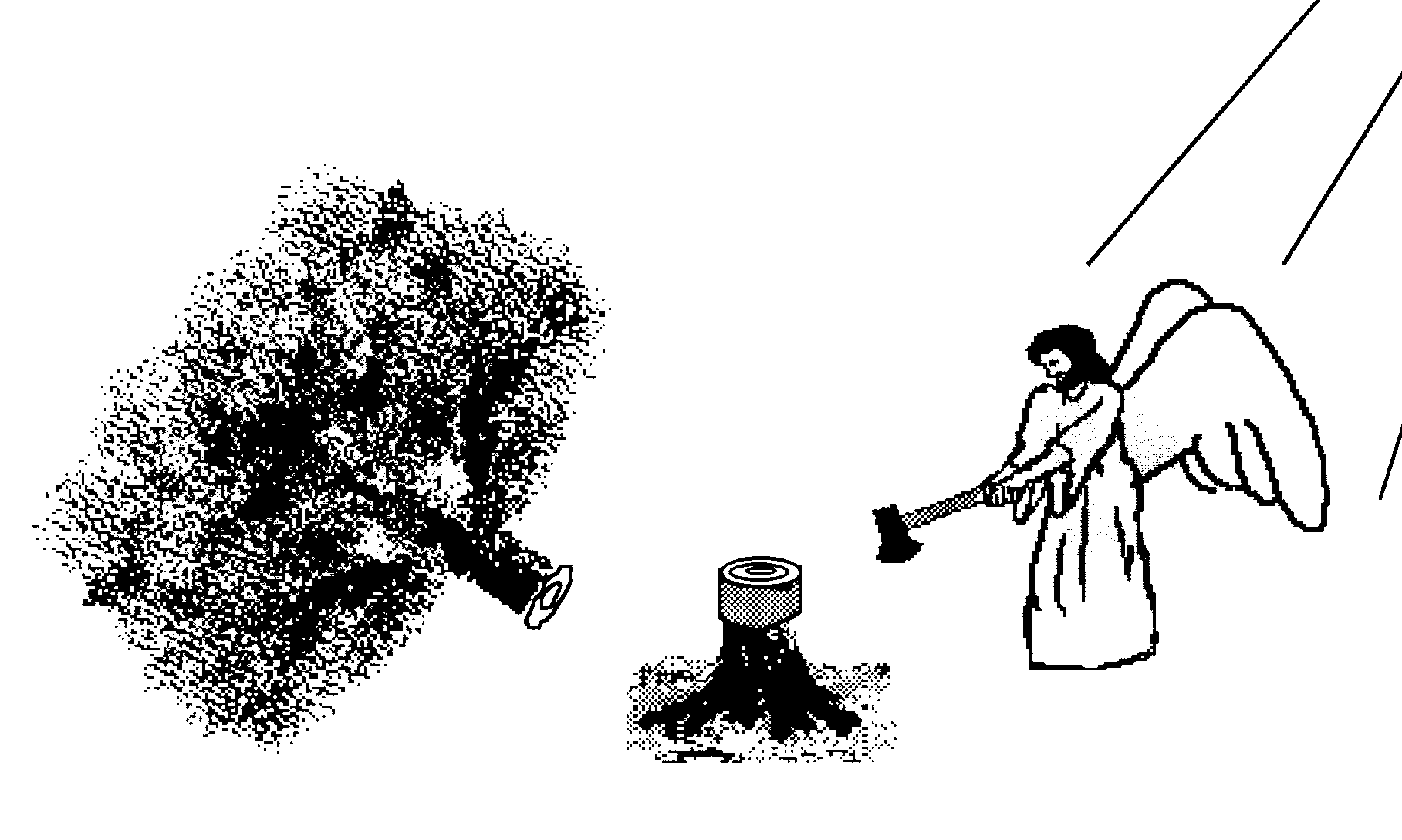 Las Escrituras y El Orgullo
Prov 16:18
Isa 14:12-15; Eze 28:12-17
1 Tim 3:6
Hechos 12:21-23
2 Cor 12:7
1 Pedro 5:5
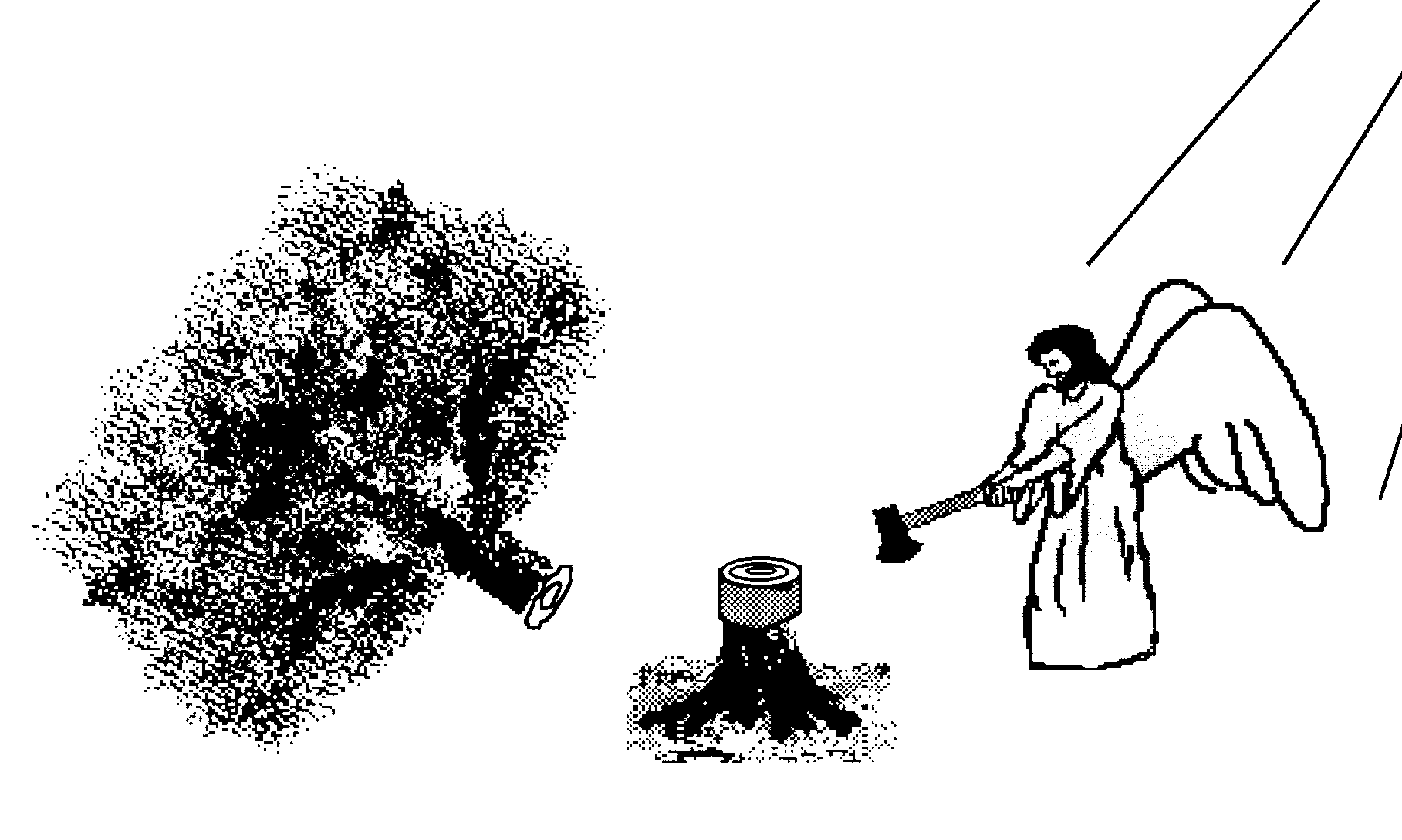 Vida Espiritual(4:1-12)
Evita las disputas (4:1-3)
Evita la mundanalidad (4:4-6)
Esencia de la sabiduría espiritual (4:7-12)
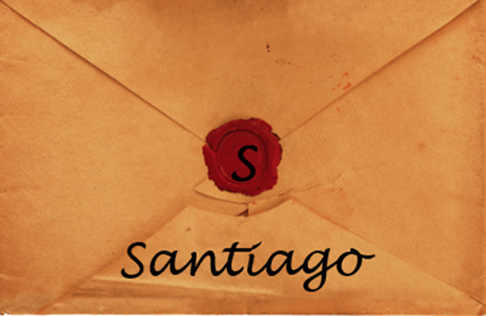 III. Esencia de la Sabiduría Espiritual(4:7-12)
Submisión a Dios (4:7a)
Resistir a Sátanas (4:7b)
Acercarse a Dios (4:8a)
Arrepentirse (4:8b-9)
Humildad (4:10)
No juzgar (11-12)
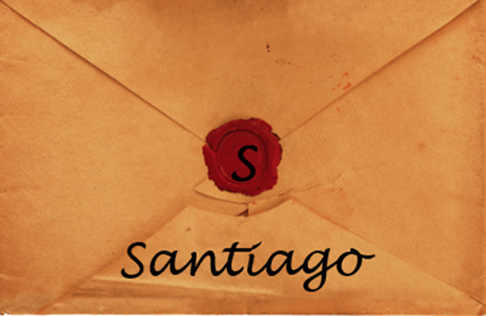 III. Esencia de la Sabiduría Espiritual(4:7-12)
Submisión a Dios (4:7a)
Resistir a Sátanas (4:7b)
Acercarse a Dios (4:8a)
Arrepentirse (4:8b-9)
Humildad (4:10)
No juzgar (11-12)
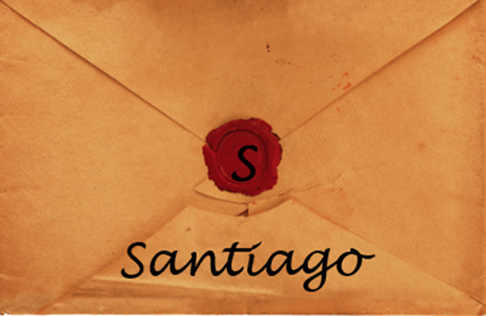 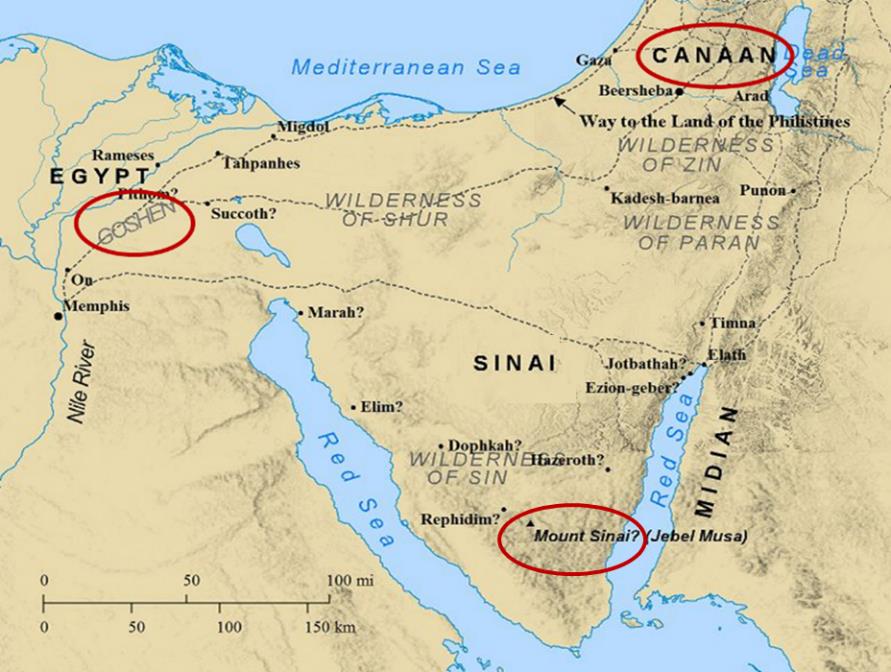 CORTA 
CRONOLOGIA DE 
LA VIDA DE 
CRISTO
Cronología
La organización de eventos o fechas 
en el orden en que ocurrieron
El Señorio de Cristo y Nuestra Santificación
Rom. 6:12-13
Rom. 12:1-2
Efe. 6:10-20
1 Pedro. 3:15
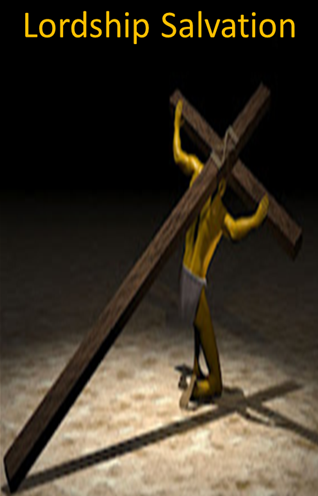 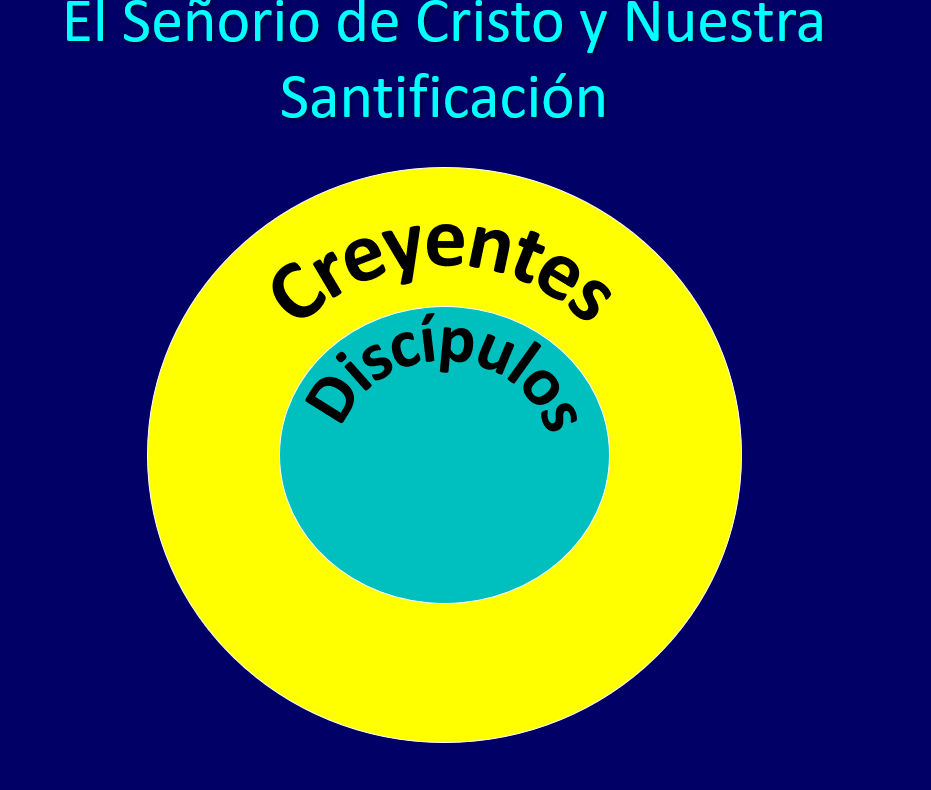 III. Esencia de la Sabiduría Espiritual(4:7-12)
Submisión a Dios (4:7a)
Resistir a Sátanas (4:7b)
Acercarse a Dios (4:8a)
Arrepentirse (4:8b-9)
Humildad (4:10)
No juzgar (11-12)
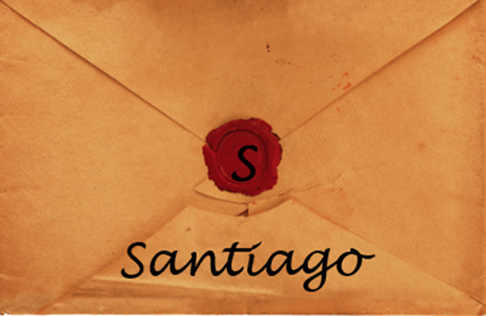 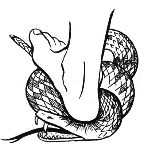 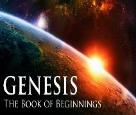 Derrota Progresiva de Sátanas
Desalojo inicial del Cielo (Isa 14:12-15; Eze 28:12-17)
Edén (Gen 3:15)
Mundo antes del diluvio (1 Pedro 3:19-20)
Cruz (Juan 12:31; 16:11; Col 2:15; Heb 2:14; 1 Juan 3:8)
Punto medio de la Tribulación (Apc 12:9)
Al comienzo del Milenio (Apc 20:2-3)
Al final del Milenio (Apc 20:10)
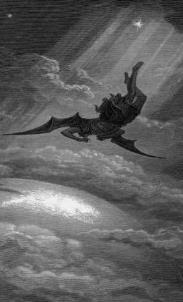 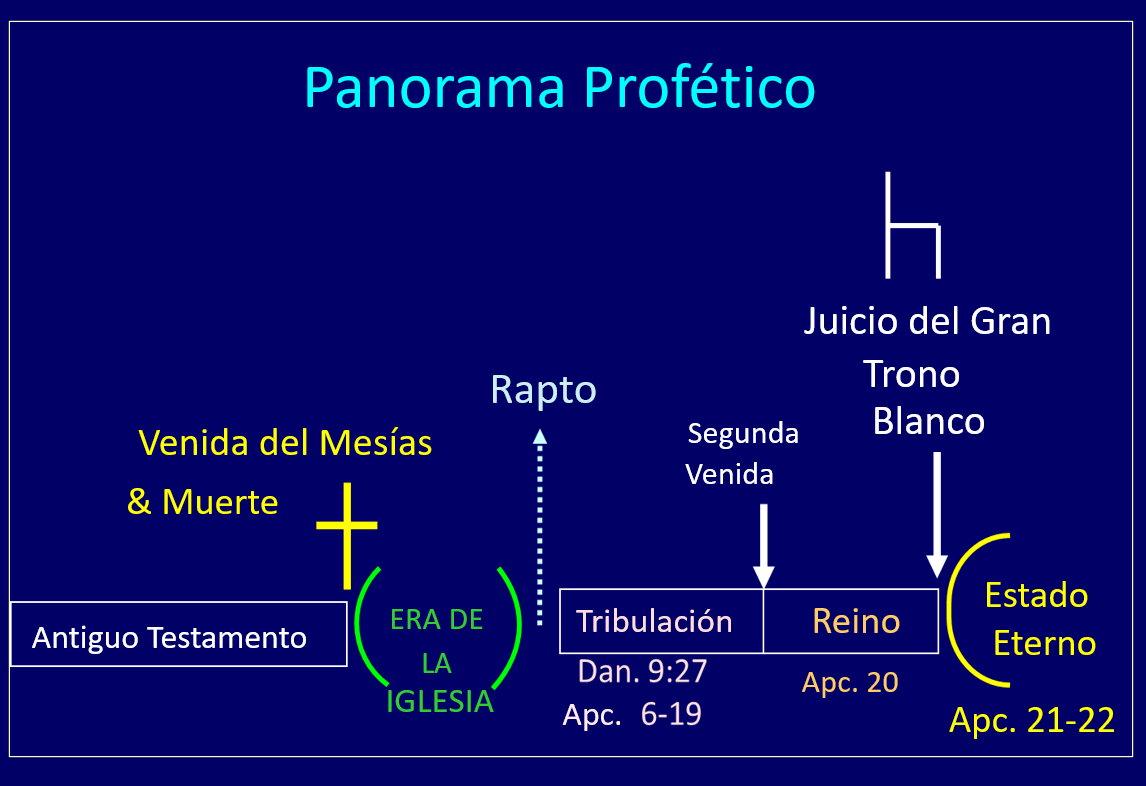 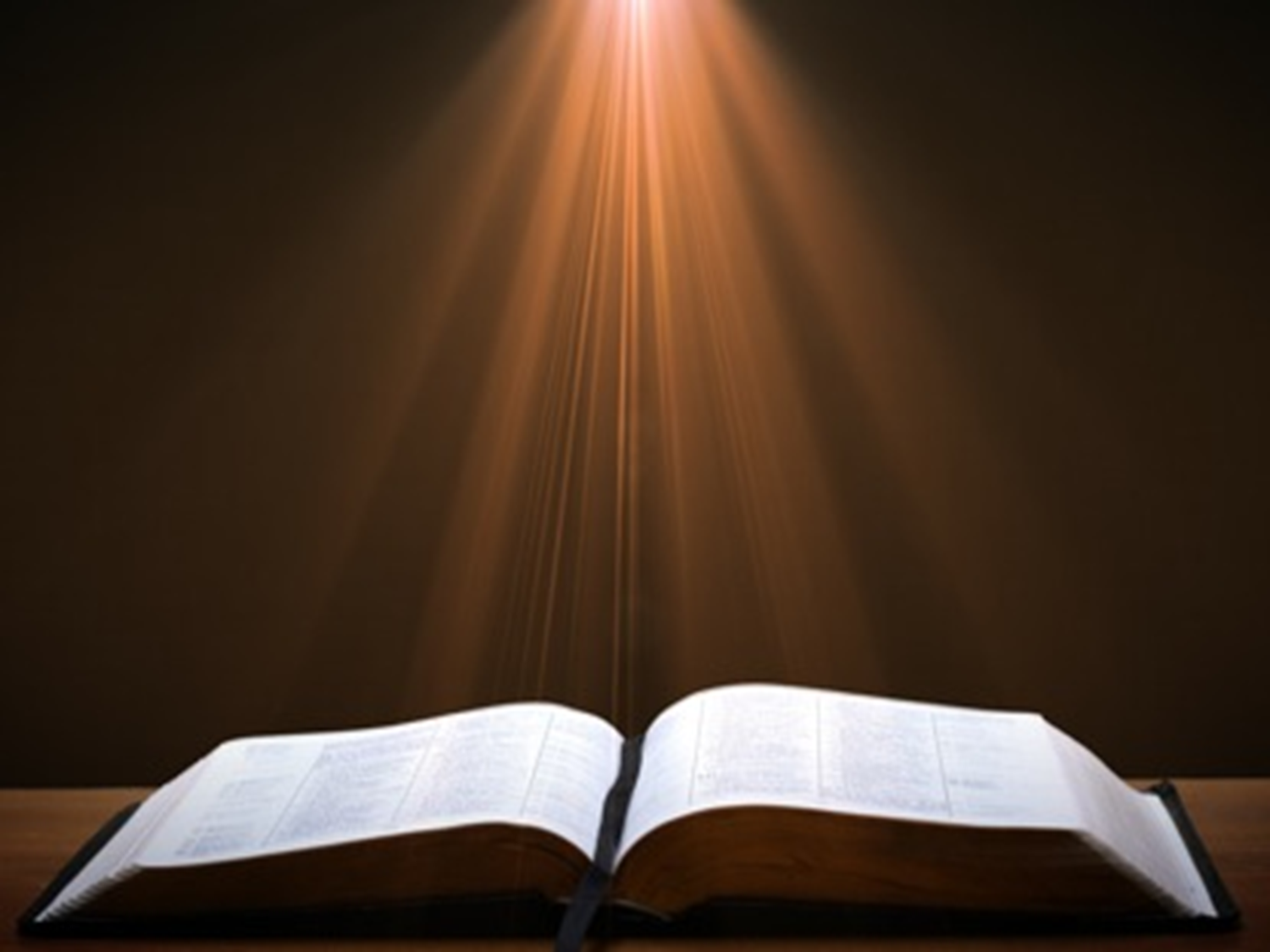 Apocalipsis 20:1-3
“1 Vi a un ángel que descendía del cielo y que tenía en su mano la llave del abismo y una gran cadena. 2 Él prendió al dragón, aquella serpiente antigua quien es el diablo y Satanás, y le ató por mil años. 3 Lo arrojó al abismo y lo cerró, y lo selló sobre él para que no engañase más a las naciones, hasta que se cumpliesen los mil años. Después de esto, es necesario que sea desatado por un poco de tiempo.”
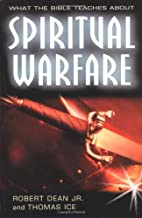 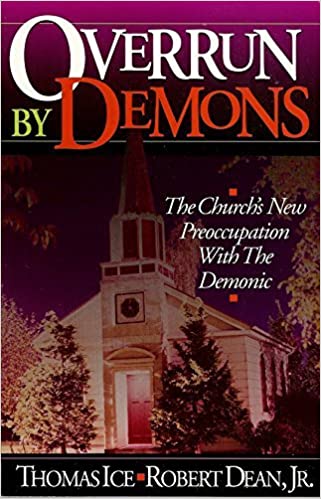 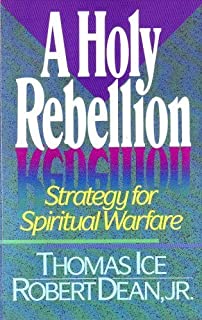 III. Esencia de la Sabiduría Espiritual(4:7-12)
Submisión a Dios (4:7a)
Resistir a Sátanas (4:7b)
Acercarse a Dios (4:8a)
Arrepentirse (4:8b-9)
Humildad (4:10)
No juzgar (11-12)
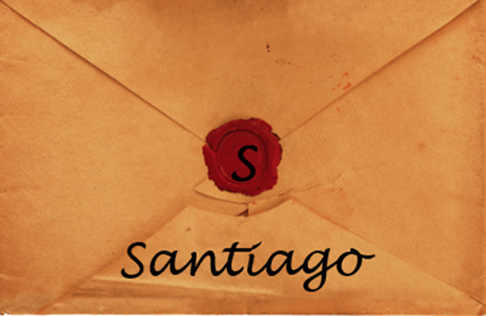 Audiencia
Judíos (1:1)
Persecución (Hechos 8:1-4; 11:19)
En Babilonia-Mesopotamia o Turquía Norte-Central?
Creyentes (Santiago 1:2-4)
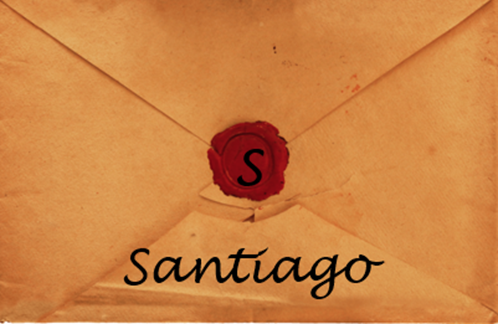 III. Esencia de la Sabiduría Espiritual(4:7-12)
Submisión a Dios (4:7a)
Resistir a Sátanas (4:7b)
Acercarse a Dios (4:8a)
Arrepentirse (4:8b-9)
Humildad (4:10)
No juzgar (11-12)
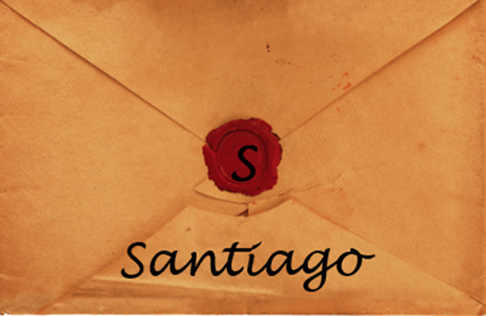 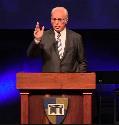 John F. MacArthur
“Una de las invitaciones más completas a la salvación en todas las epístolas se encuentra en Santiago 4:7-10. Aunque Santiago dirige la mayor parte de su epístola a los creyentes genuinos, también es evidente que se preocupa por aquellos que no son genuinos. No quiere que nadie sea engañado con respecto a la verdadera salvación, por lo que hace un llamado a una fe real, viva y salvadora que sea distinta de la fe muerta del capítulo 2. Él declara su objetivo en 5:20. Este es  ver al pecador convertido del error en su caminar y su alma salva de la muerte.’”
John F. MacArthur, The Gospel According to Jesus: What Does Jesus Mean When He Says, "Follow Me"? (Grand Rapids: Zondervan, 1988), 218-19.
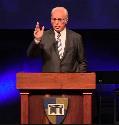 John F. MacArthur
“La invitación en 4:7-10 está dirigida a aquellos que no son salvos: oyentes culpables y malvados de la Palabra que no son hacedores (cf. 1:21-22); que todavía están cautivos de una fe muerta (cf. 2:14-20); que son mentirosos amargados, egoístas y arrogantes cuya “sabiduría no es la que viene de lo alto, sino terrenal, animal, diabólica” (3:15); que aman al mundo y, por lo tanto, son enemigos de Dios (4:4); cuyo espíritu interior todavía está dominado por las concupiscencias (cf. 4:5); y que son orgullosos y autosuficientes (cf. 4:6). Tienen una necesidad desesperada de la gracia de Dios.”
John F. MacArthur, The Gospel According to Jesus: What Does Jesus Mean When He Says, "Follow Me"? (Grand Rapids: Zondervan, 1988), 218-19.
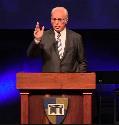 John F. MacArthur
“Pero como Dios sólo “da gracia a los humildes” (v. 6), Santiago llama a estos “pecadores” (un término usado en las Escrituras sólo para los no regenerados) a que se aparten de su orgullo y se humillen. Diez imperativos delinean los mandamientos en el llamado de Santiago a los pecadores: someterse a Dios (salvación); resistir al diablo (transferir lealtad); acercarse a Dios (intimidad de relación); limpiar sus manos (arrepentimiento); purificar sus corazones (confesión); ser miserable, lamentarse, llorar, y dejar que su risa y alegría se conviertan en penumbra (tristeza).”
John F. MacArthur, The Gospel According to Jesus: What Does Jesus Mean When He Says, "Follow Me"? (Grand Rapids: Zondervan, 1988), 218-19.
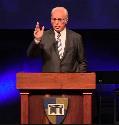 John F. MacArthur
“El imperativo final resume la mentalidad de los que se convierten: “Humillaos en la presencia del Señor”. Todo esto es obra de Dios, que da su gracia más abundante (4:6).”
John F. MacArthur, The Gospel According to Jesus: What Does Jesus Mean When He Says, "Follow Me"? (Grand Rapids: Zondervan, 1988), 218-19.
Creer – La Única Condición de Dios para la Justificación
Gen 15:6
Él creyó al SEÑOR, y le fue contado por justicia.
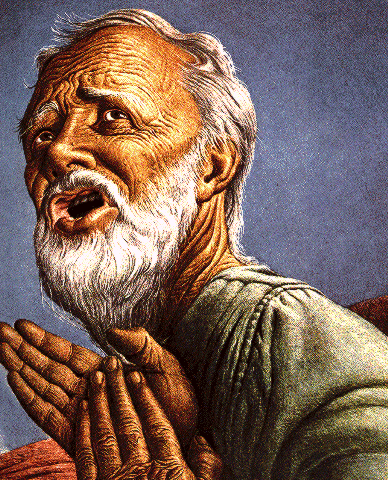 Juan 3:16
»Porque de tal manera amó Dios al mundo, que ha dado a su Hijo unigénito para que todo aquel que en él cree no se pierda mas tenga vida eterna..
Hechos 16:30-31
"Señores, ¿qué debo hacer para ser salvo?...
Ellos dijeron: Cree en el Señor Jesús y serás salvo, tú y tu casa."
III. Esencia de la Sabiduría Espiritual(4:7-12)
Submisión a Dios (4:7a)
Resistir a Sátanas (4:7b)
Acercarse a Dios (4:8a)
Arrepentirse (4:8b-9)
Humildad (4:10)
No juzgar (11-12)
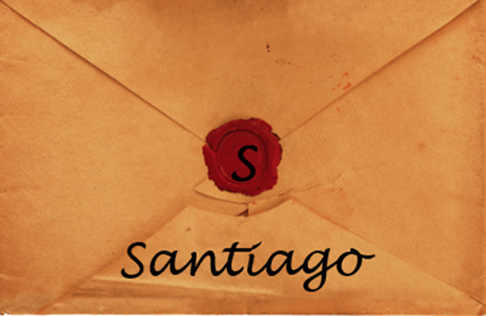 III. Esencia de la Sabiduría Espiritual(4:7-12)
Submisión a Dios (4:7a)
Resistir a Sátanas (4:7b)
Acercarse a Dios (4:8a)
Arrepentirse (4:8b-9)
Humildad (4:10)
No juzgar (11-12)
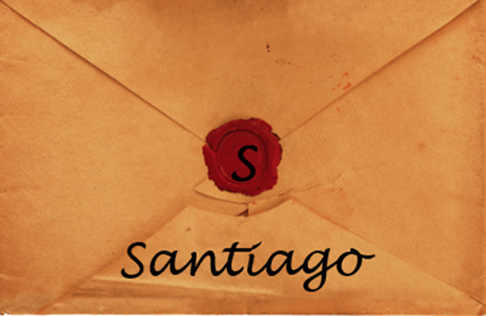 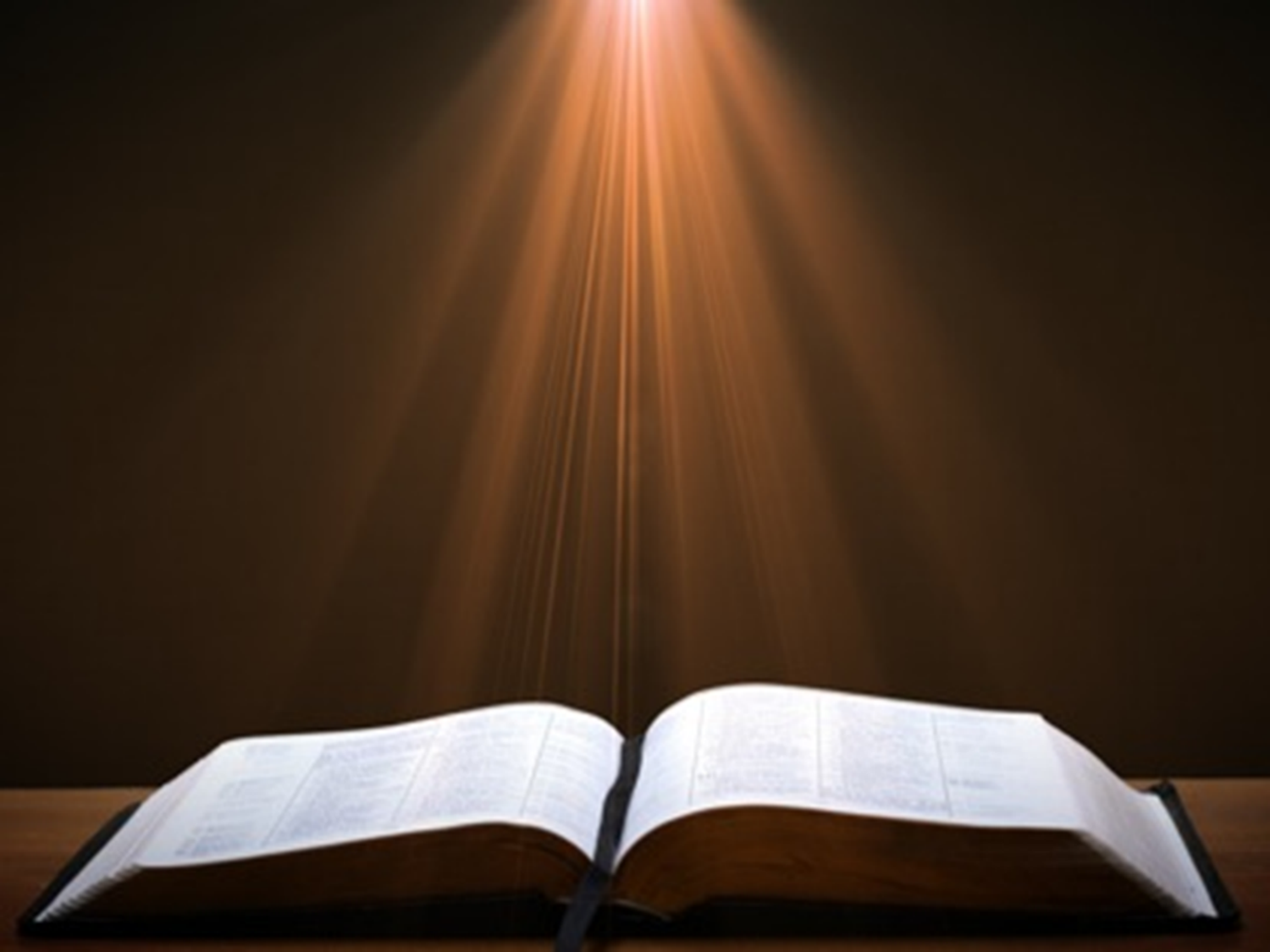 1 Corintios 4:5
“ Así que, no juzguen nada antes de tiempo, hasta que venga el Señor, quien a la vez sacará a la luz las cosas ocultas de las tinieblas y hará evidentes las intenciones de los corazones. Entonces tendrá cada uno alabanza de parte de Dios.”
[Speaker Notes: Rapture and Bema]
CONCLUSION
Vida Espiritual(4:1-12)
Evita las disputas (4:1-3)
Evita la mundanalidad (4:4-6)
Esencia de la sabiduría espiritual (4:7-12)
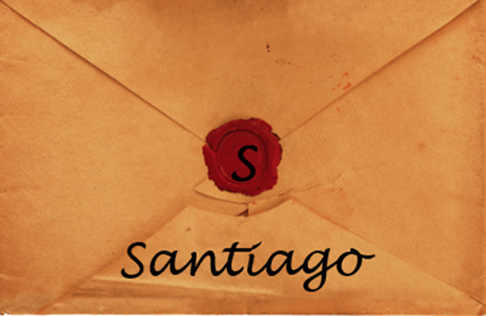 Estructura
Sabiduría (3:13–5:20)
Definición de Sabiduría (3:13-18)
Espiritualidad (4:1-12)
Comercio (4:13-17)
Uso de la riqueza (5:1-6)
Esperando el regreso del Señor (5:7-12)
Oración (5:13-18)
Restauración del hermano descarriado (5:19-20)
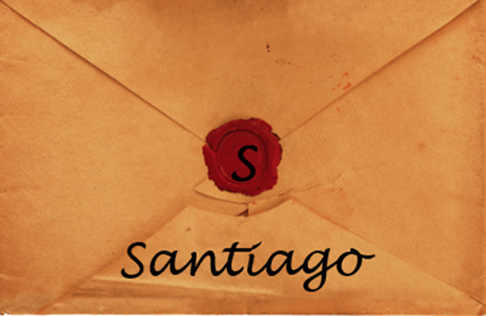